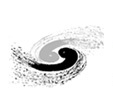 Lattice design for double ring scheme of CEPC main ring
Yiwei Wang, Feng Su, Chenghui Yu, Dou Wang, Jie Gao

CEPC AP meeting, 16 Dec 2016
Outline
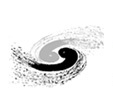 CEPC parameters for C=100km 
Lattice design and survey for the Arc region
Lattice design and survey for the RF region
Lattice design and survey for the IR region (TBD)
CEPC parameters for C=100km
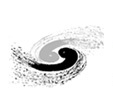 wangdou20161202-100km
Lattice design and survey for the Arc region
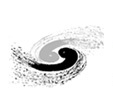 FODO cell
Dispersion Suppressor
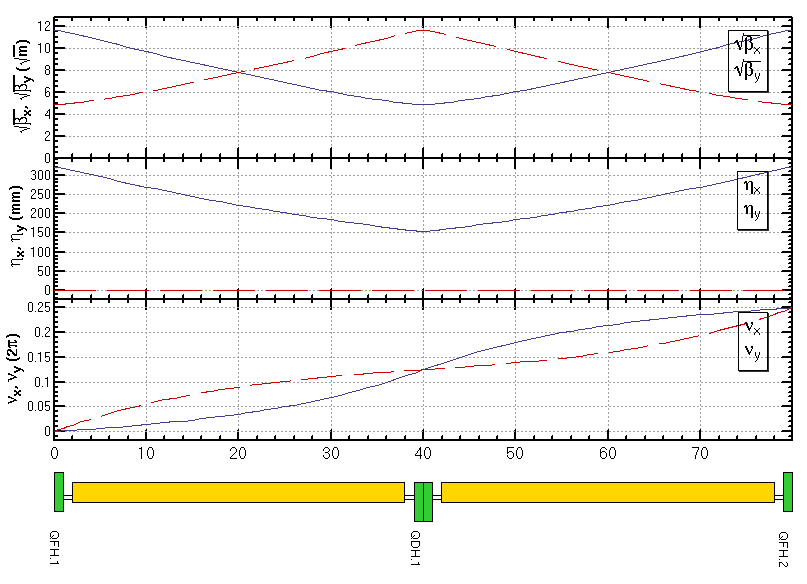 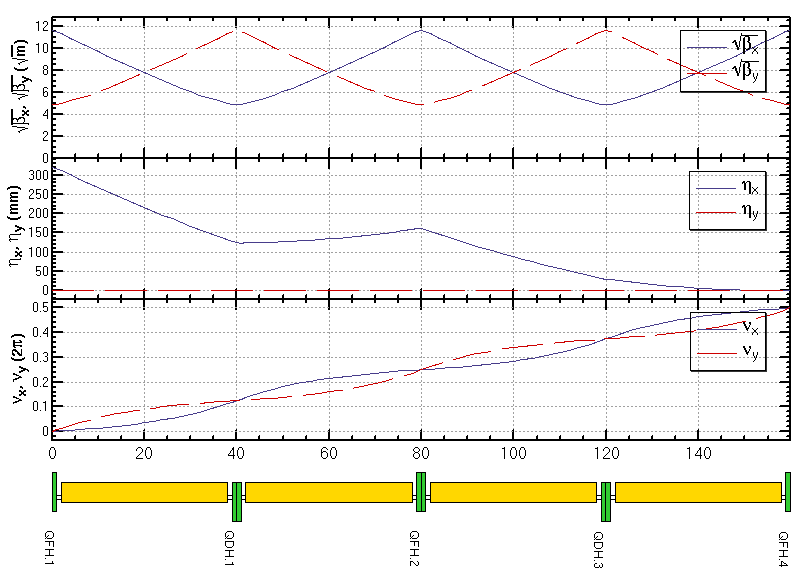 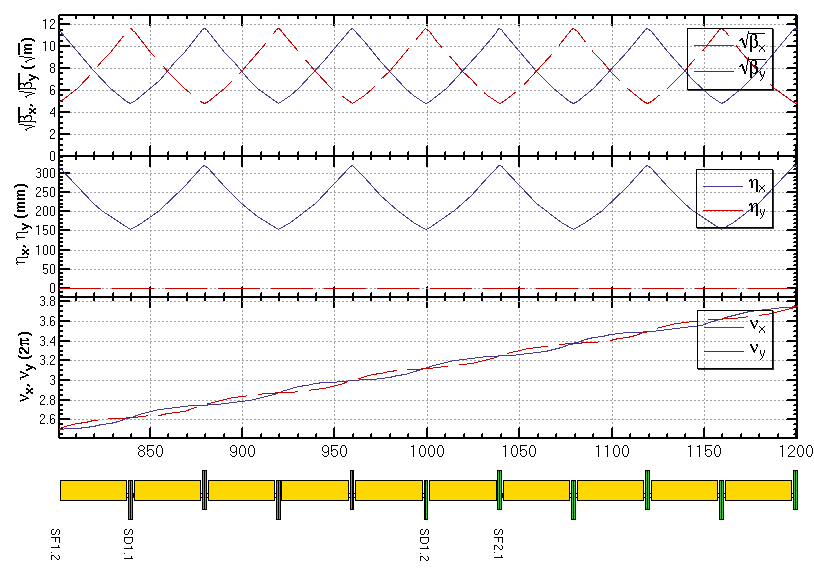 ex=1.54e-09 m*rad, rhoB_o=12090 m, rhoB_i=12089.4 m
Lattice design and survey for the RF region
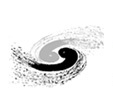 An electrostatic separator, combined with a dipole magnet to avoid bending of incoming beam (ref: Oide, ICHEP16)
x=0.6 m, =0, Dx=0, Dx’=0
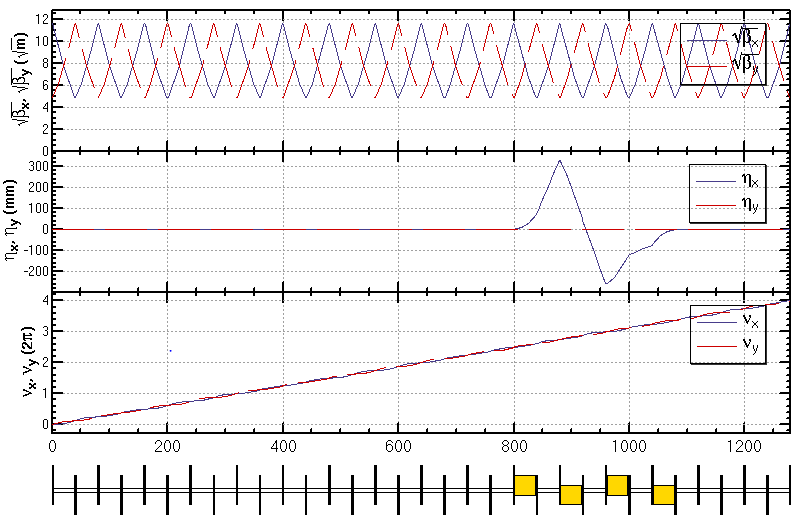 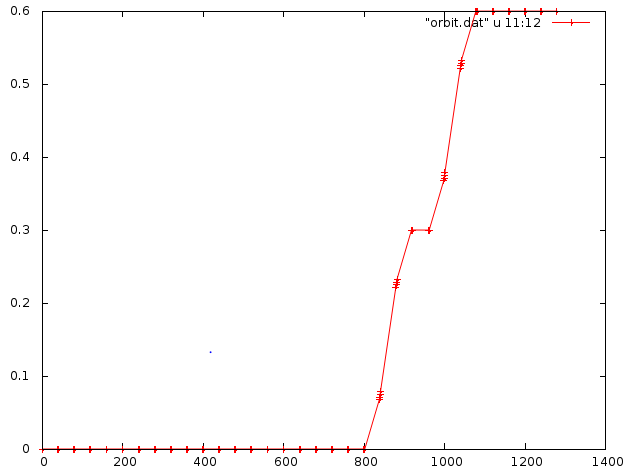